OBJETOS DE LA RAZON E INVESTIGACION HUMANA
Dos Modos únicos de la Ciencia:
1)Relaciones de Ideas:
Ciencias Formales: Geometría, Algebra, y Aritmética.
La experiencia se sustenta en base a conocimientos previos.
Las Proposiciones de esta clase  pueden descubrirse por la operación del pensamiento.
Toda afirmación que es intuitiva o demostrativa es ciertao sea conservarían siempre su certeza y evidencia.
Sus demostraciones se basan en el razonamiento lógico.
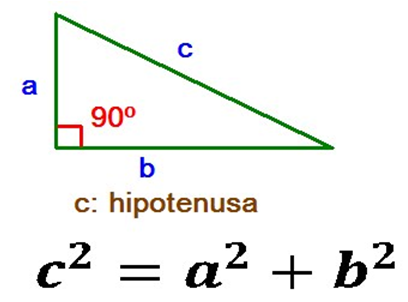 A pesar que las relaciones de ideas demuestran la veracidad de las proposiciones y sabiendo que no existen en la realidad tenemos la concepción en nuestra mente; ejemplo: 

 Figuras geométricas
Propiedades  de la Aritmética
	Propiedad conmutativa de la suma

a+b = b+a
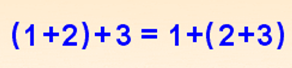 La ley de Senos y Cosenos





 Binomio de Newton
(a+b)2 = a2 +2ab+b2
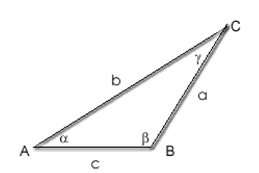 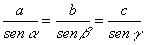 2)Cuestiones de Hecho:
Ciencias Fácticas: 
Se suponen constantemente que hay una conexión entre el hecho presente y el que se infiere de él relación causa y efecto).
Surgen enteramente de la experiencia.
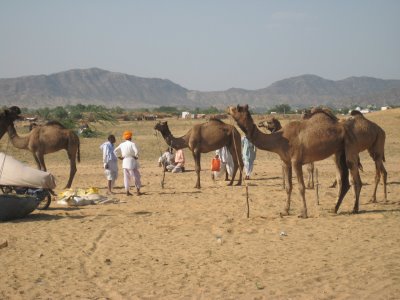 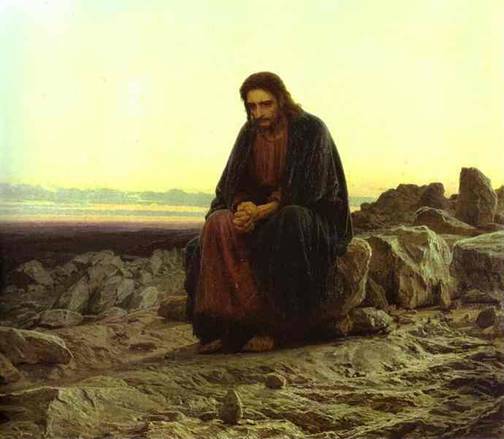 Experiencia
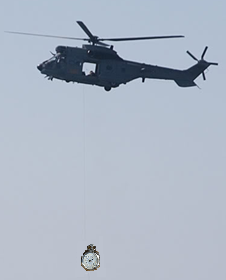 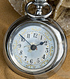 Una Causa puede ocasionar varios efectos
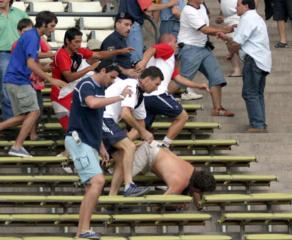 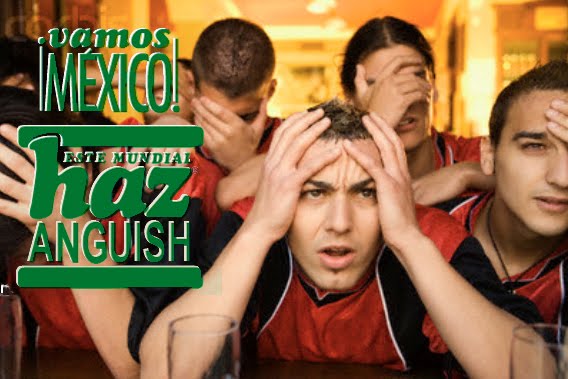 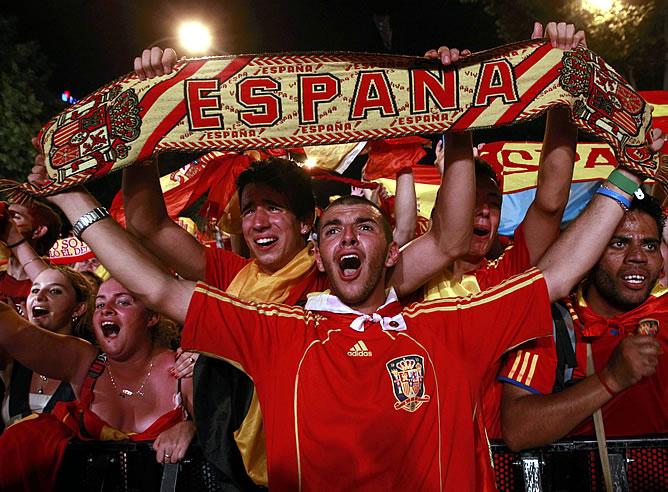 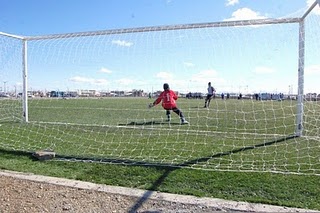 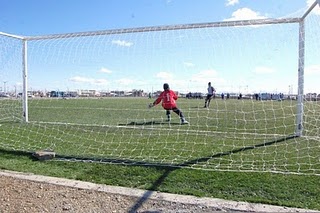 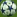 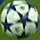 Una Causa no siempre puede producir el mismo efecto
Una misma causa no produce siempre el mismo efecto
Causa: Formación de Nubes
Efecto : Distintos tipos de lluvia
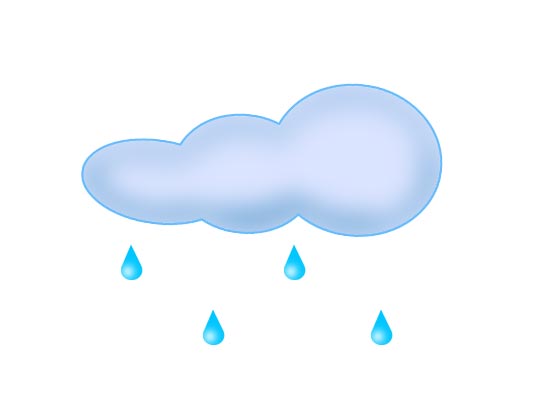 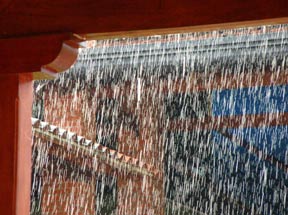 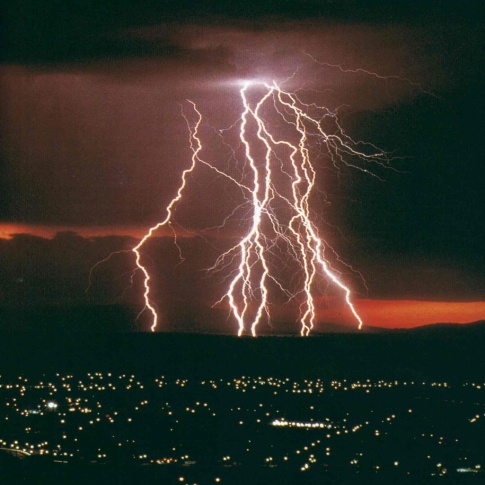 Hasta que no  hemos experimentado que el fuego nos quema no podemos establecer un nexo causal entre el fuego y el dolor (el dolor consecuencia de la quemadura).
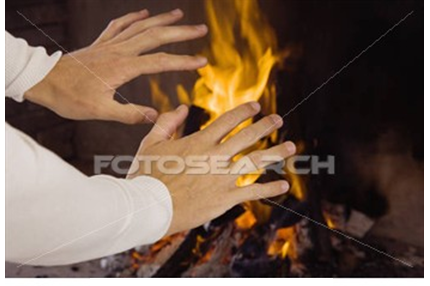 Según Hume todo contenido de un libro que no contiene ningún tipo de razonamiento abstracto (Ciencias Formales) o razonamiento experimental (Ciencia Factual), es pura sofistería e ilusión.
Toda sofistería e ilusión son Pseudoproposiciones.
No podemos saltar del mundo empírico a supuestas realidades metafísicas, de las cuales no cabe experiencia alguna. Por Ejemplo:
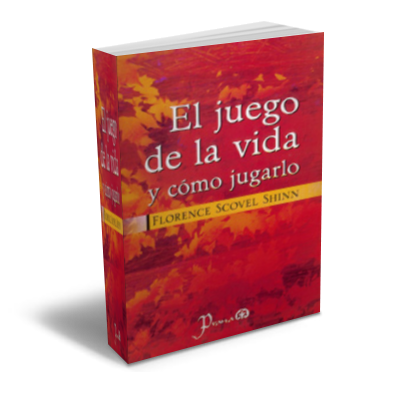 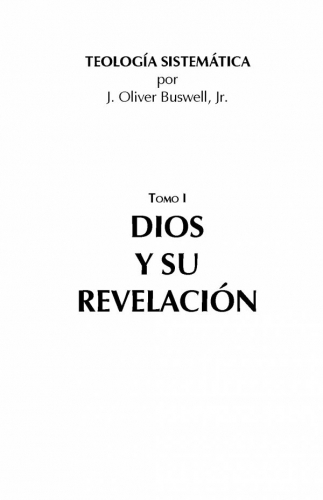 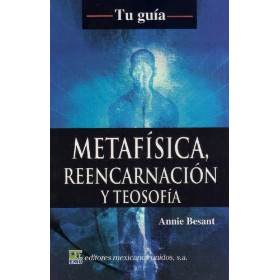 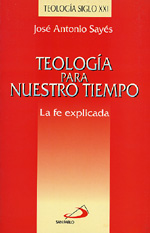